Prozente
Bruchrechnung
Gleichungen
Zuordnungen / Dreisatz
Zinsrechnung
Zinsen im Alltag
Kapital
Zinssatz
Zinsen
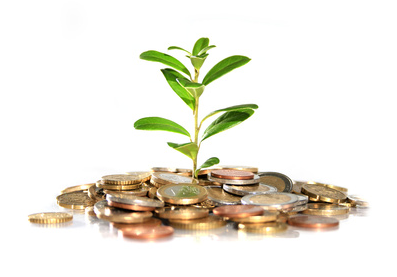 Darlehen
Kredit
Hypothek
Soll / Haben
Zinseszins
Tageszinsen
Zuordnung von Werten
Zinsen in Sachsituationen
Dreisatz
Formeln
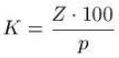 Auswerten/ 
Darstellen
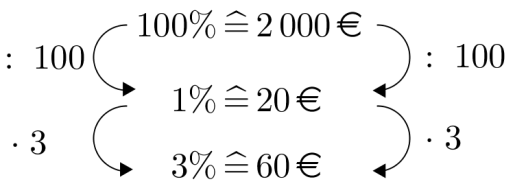 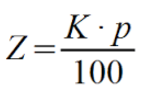 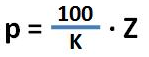 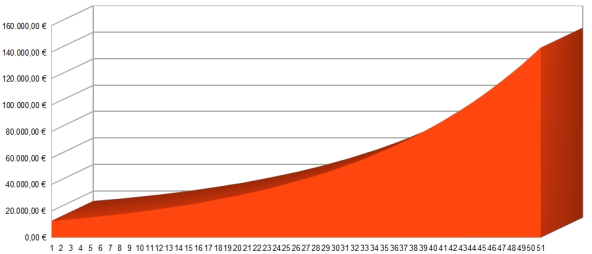 Berechnen von fehlenden Größen
Exponentialfunktionen / Wachstumsfunktionen
Koordinatensystem
Zahlenstrahl
Dezimalzahlen
Rationale Zahlen
Rationale Zahlen im Alltag
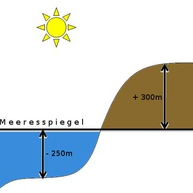 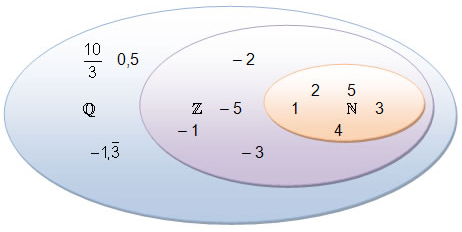 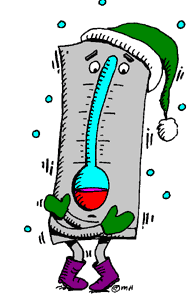 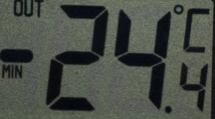 Negative Zahlen
Zahlenstrahl und Koordinatensystem
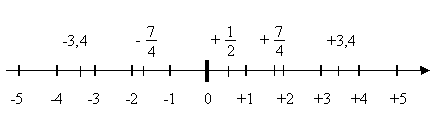 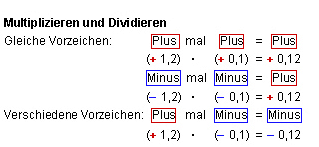 Rechnen mit Klammern
Rechnen mit rationalen Zahlen
Rechenvorteile
Gleichungen
Funktionen
Weitere Mathematik
Rechnen mit Dezimalzahlen
Diagramme erstellen
Kennzahlen (Statistik)
Statistik / Daten
Statistiken  im Alltag
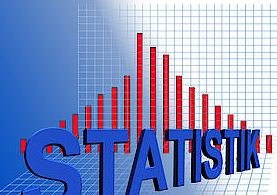 Daten erfassen
Diagramme mit einer Tabellenkalkulation erstellen
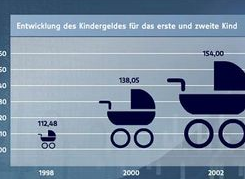 Daten darstellen
Daten auswerten
Statistiken kritisch lesen und bewerten
Diagrammformen
Säulendiagramm
Tortendiagramm
Quartile
Quartilsabstand
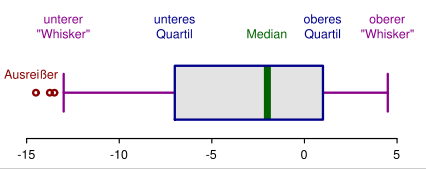 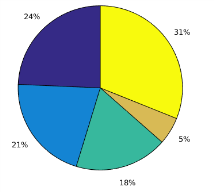 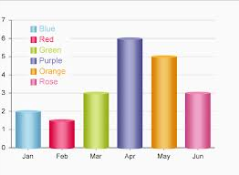 Boxplots
Wahrscheinlichkeitsrechnung
Baumdiagramm
Viefeldertafel
Gleichungen / Terme
Koordinatensystem
Zuordnungen
Lineare Funktionen
Y-Achsenabschnitt
Steigung
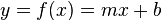 Lineare Funktionen im Alltag
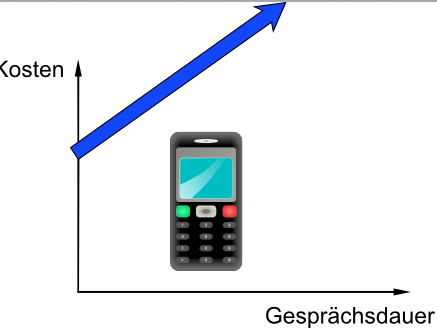 Darstellung im Koordinatensystem
Funktionsgleichungen bestimmen
Grafisches Lösen
Gleichsetzen
Funktion gleich 0 setzen
Schnittpunkte und Nullstellen
Modellieren
Lösen linearer Gleichungssysteme
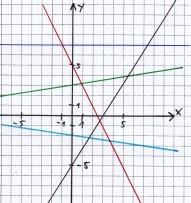 Lineare Funktionen in Sachsituationen
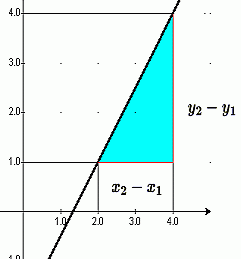 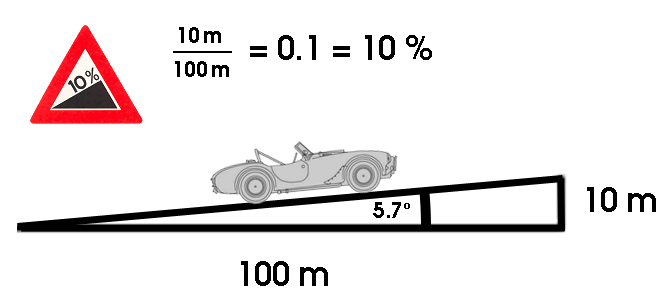 Additionsverfahren
Einsetzungssverfahren
Gleichsetzungsverfahren
Analysis SII
Quadratische Funktionen
Wachstumsfunktionen
Flächen
Grundrechenarten
Rationale Zahlen
Terme und Gleichungen
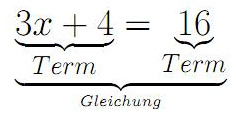 Was ist das?
Gleichungen aufstellen
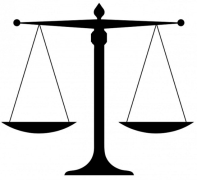 Aufstellen von Termen
Äquivalenzumformung
Sortieren
Zusammenfassen
Terme und Gleichungen mit Klammern
Lösen von Gleichungen durch Umformen
Terme vereinfachen
Ausmultiplizieren
Ausklammern
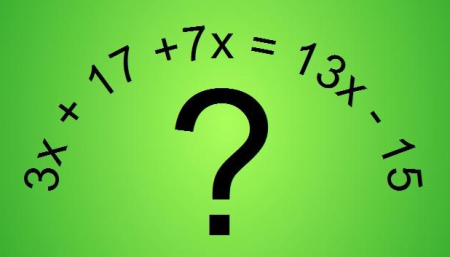 Zahlenrätsel
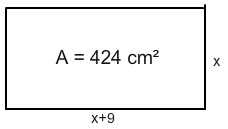 Terme und Gleichungen in Sachsituationen
Funktionen
Prozent / Zinsrechnung
Körper
Rechnen mit Dezimalzahlen
Diagramme erstellen
Zuordnungen / Dreisatz
Prozente
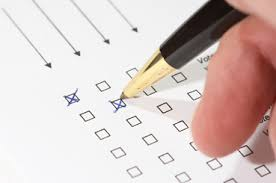 Prozente im Alltag
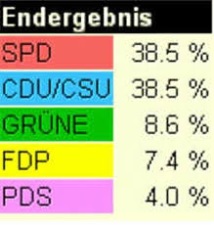 Zuordnen von Werten
Prozente in verschiedene Formen
Grundwert
Prozentwert
Prozentsatz
Brüche
Prozent-zahlen
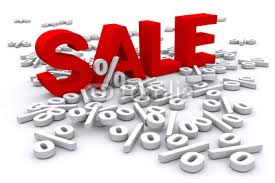 Prozente in Sachsituationen
Berechnen von fehlenden Größen
Auswerten/ 
Darstellen
Dreisatz
Formel
Prozente auf und ab
+17%
-15%
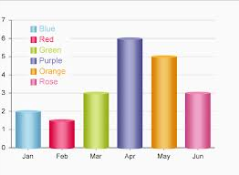 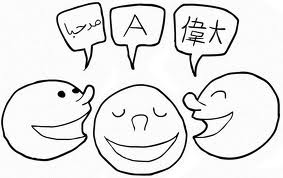 Wahrscheinlichkeitsrechnung
Zinsrechnung
Wachstumsfunktionen
Strecken
Winkel
Umgang mit Werkzeugen
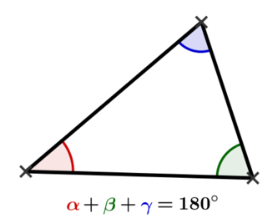 Dreiecke
Winkelsumme
Eigenschaften von Dreiecken
spitzwinklig
rechtwinklig
stumpfwinklig
gleichseitig
gleichschenklig
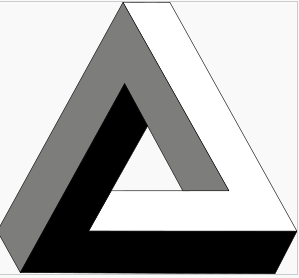 Arten von Dreiecken
Bestimmung fehlender Größen
Konstruktionsbeschreibung
Konstruktion
Konstruktion von Dreiecken
ssw
sws
sss
wsw
Aufgaben im Sachzusammenhang
deckungsgleich
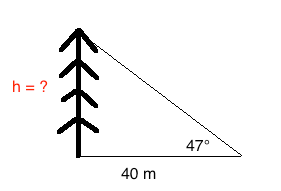 Kongruenz von Dreiecken
Satz des Pythagoras
Trigonometrie
Flächenberechnung
Prozente
Daten (abs Häufigkeit)
Dezimalzahlen
Brüche
Wahrscheinlichkeit
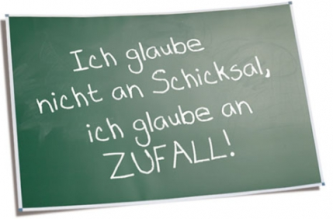 Zufall im Alltag /
Zufall in der Mathematik
Schätzen von Wahrscheinlich-keiten
Zufallsgeräte und Zufallsversuche
Laplace-
versuche
Ereignis
Häufigkeit
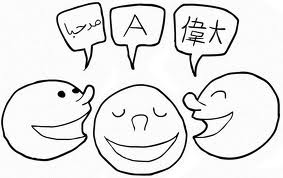 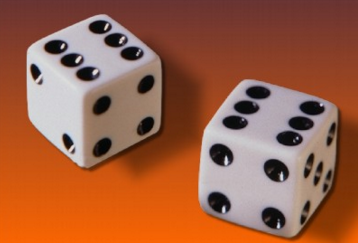 Wahrscheinlichkeiten bestimmen
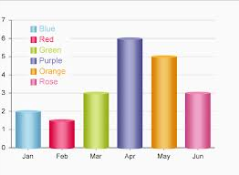 Berechnen, vergleichen, deuten
Summenregel
Darstellung von Wahrscheinlichkeiten in einfachen Diagrammen
Wahrscheinlichkeiten bei zusammengesetzten Ereignissen
2 und mehrstufige Zufallsexperimente
Stochastik SII
Statistik